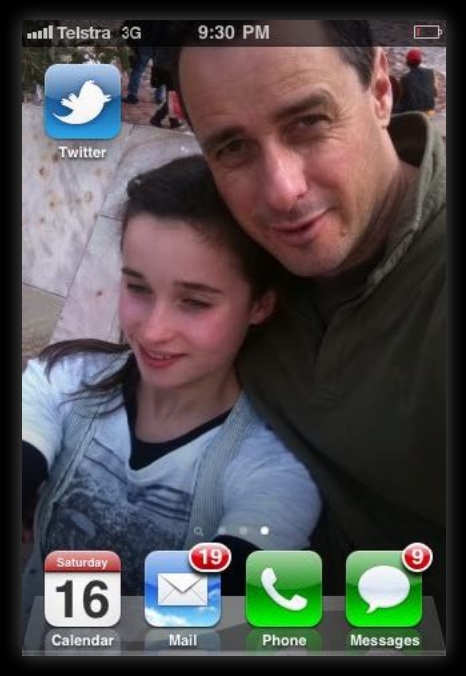 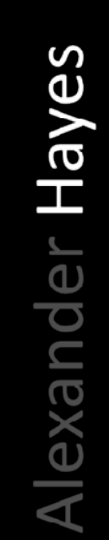 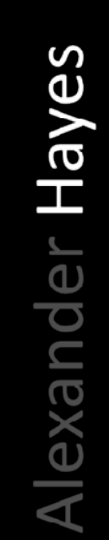 Phd. Candidate
University of Wollongong
Information Systems & Technology
Faculty of Informatics
Innovation in Business & Social
Research
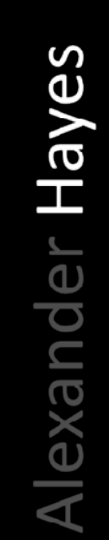 Director
Streamfolio
EDUPOV Pty Ltd
Perth, Western Australia
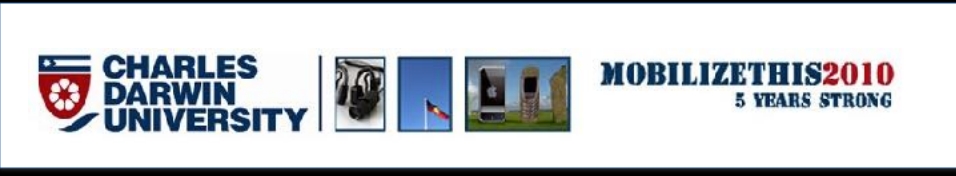 http://mobilizethis.wikispaces.com
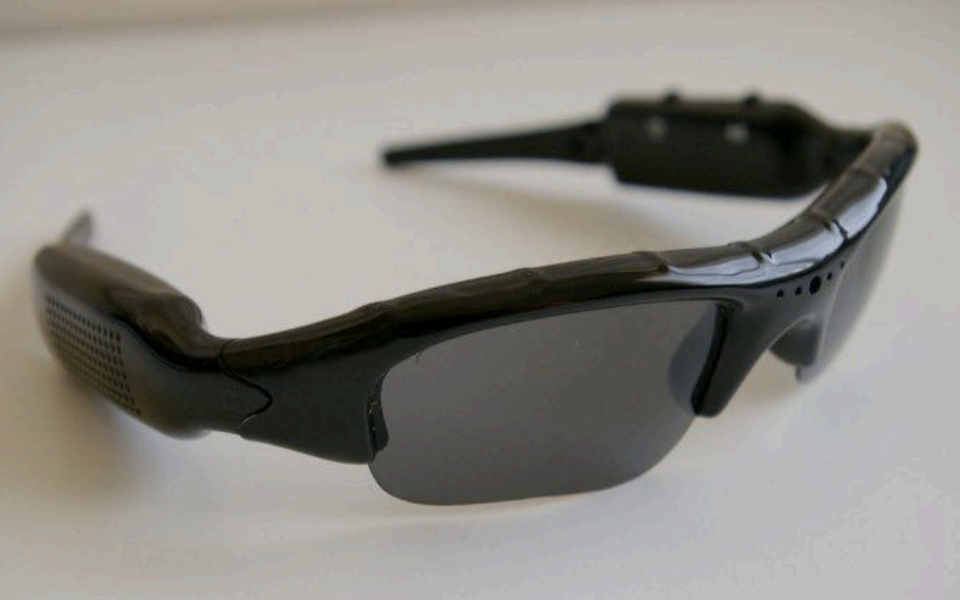 image | woodchipmedia.com
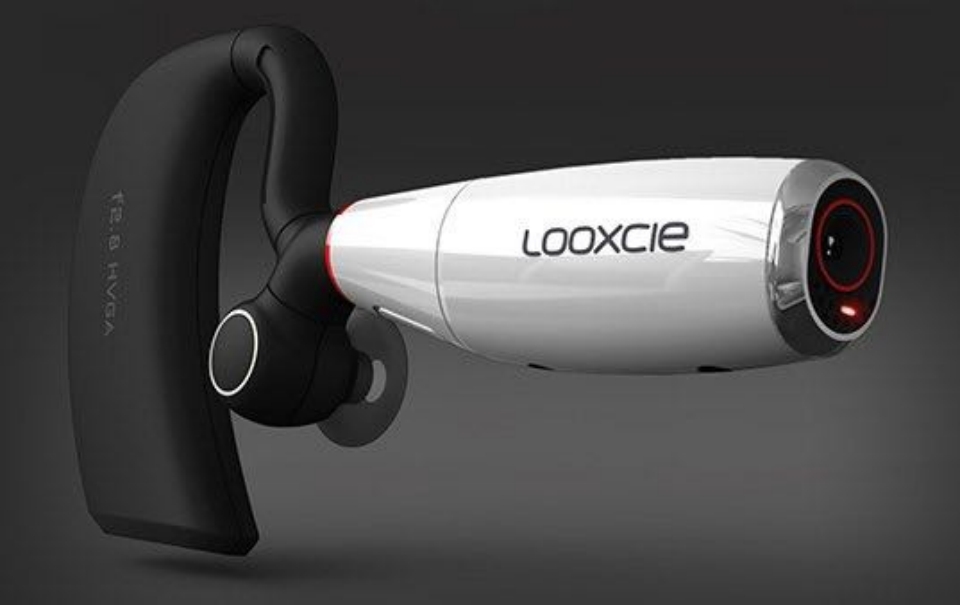 image | looxcie.com
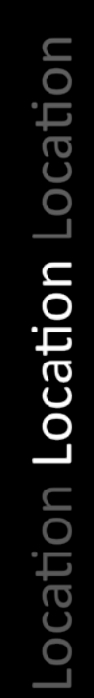 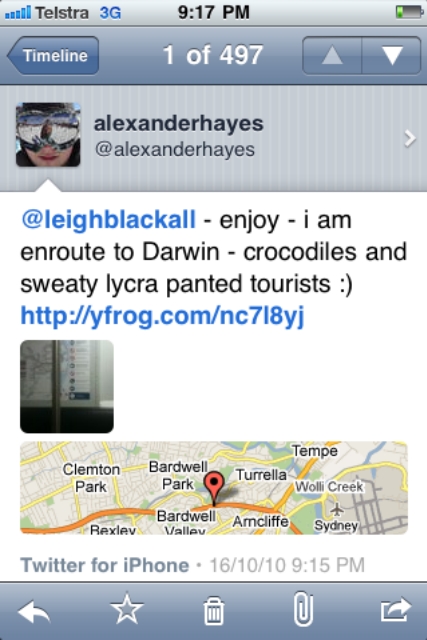 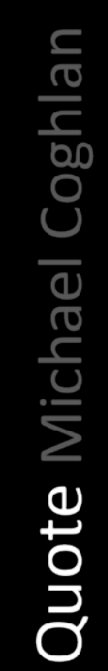 “... It poses as an inevitable
“happening”...that is, POV in education
and training is both shocking and
unbelievable to consider however, it is
going to happen, it is now possible and it
is constructively usable.”
October 12 th , 2010
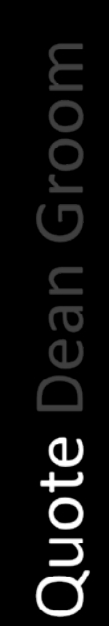 “….I don’t want a laptop for
my kid. I’ll just have a
successful teacher please”
deangroom (@deangroom)
16/10/10 2:12 PM
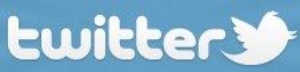 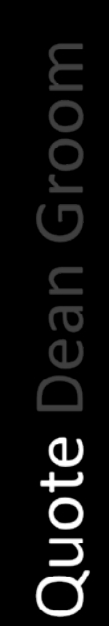 “….Until society abandons
'paper quals' to order 'life' -
schools must get the best
paper - outcomes. Games fill
in the rest at home.”
deangroom (@deangroom)
16/10/10 8:17 PM
@Darcy1968
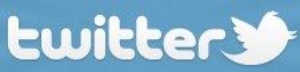 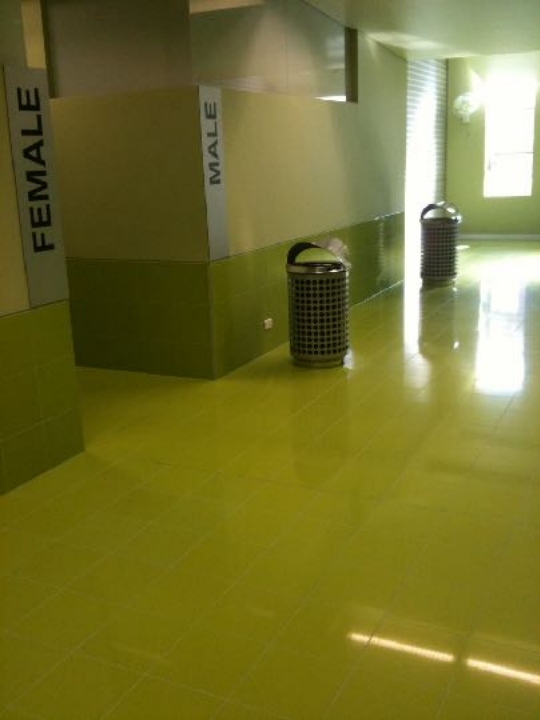 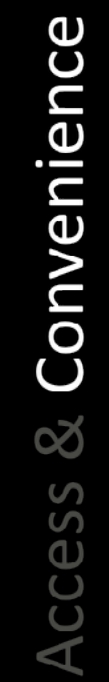 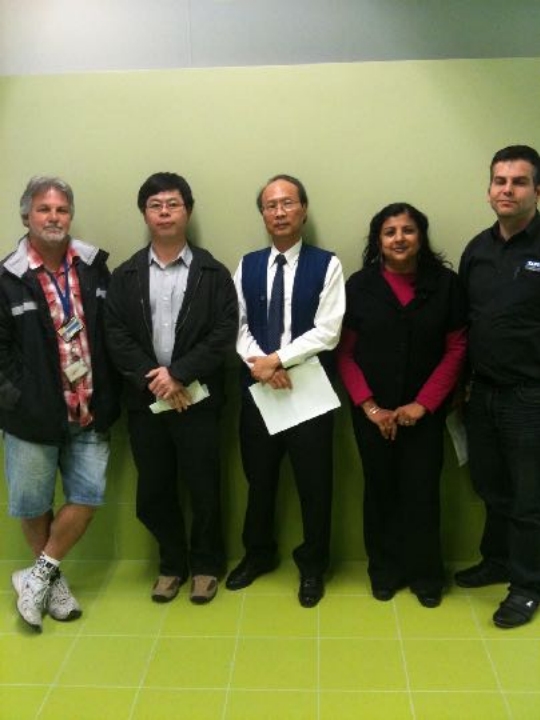 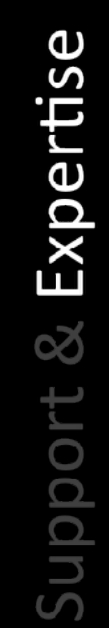 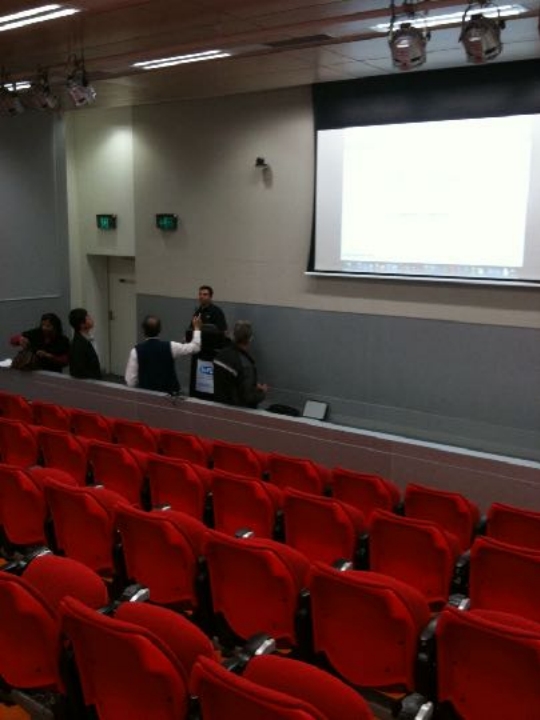 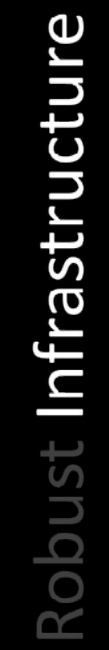 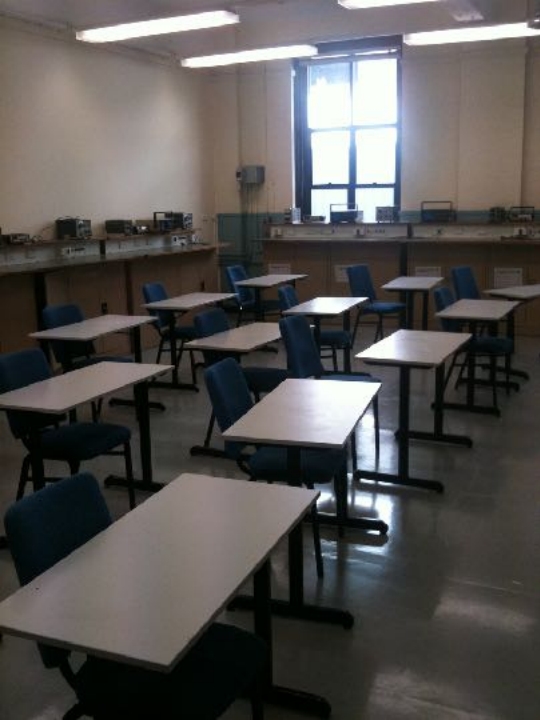 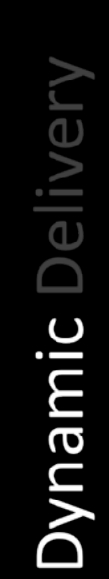 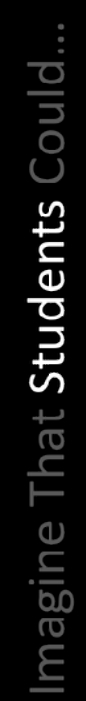 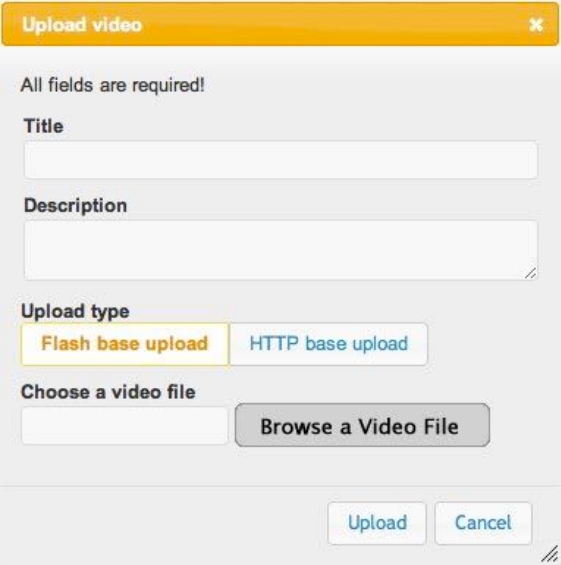 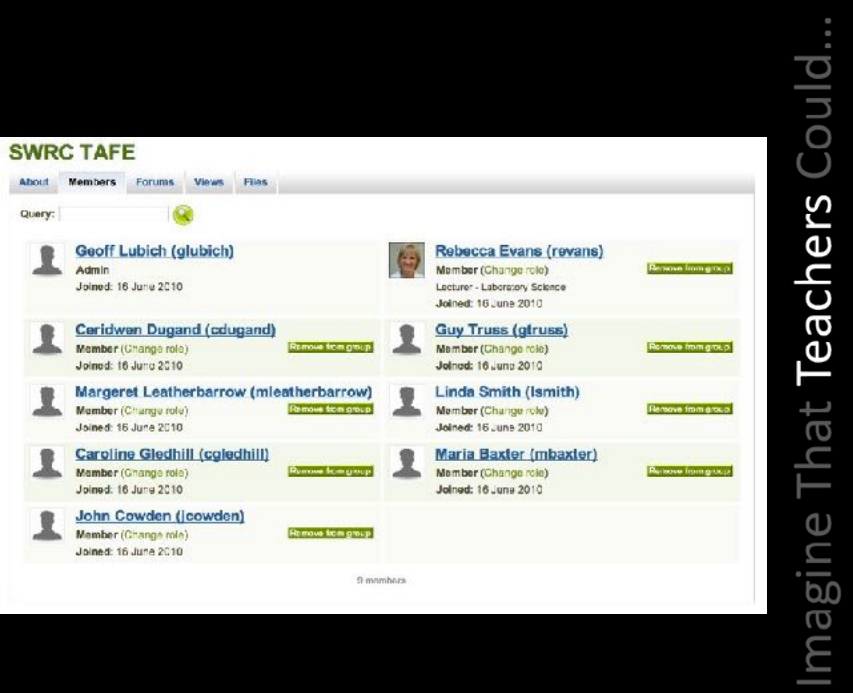 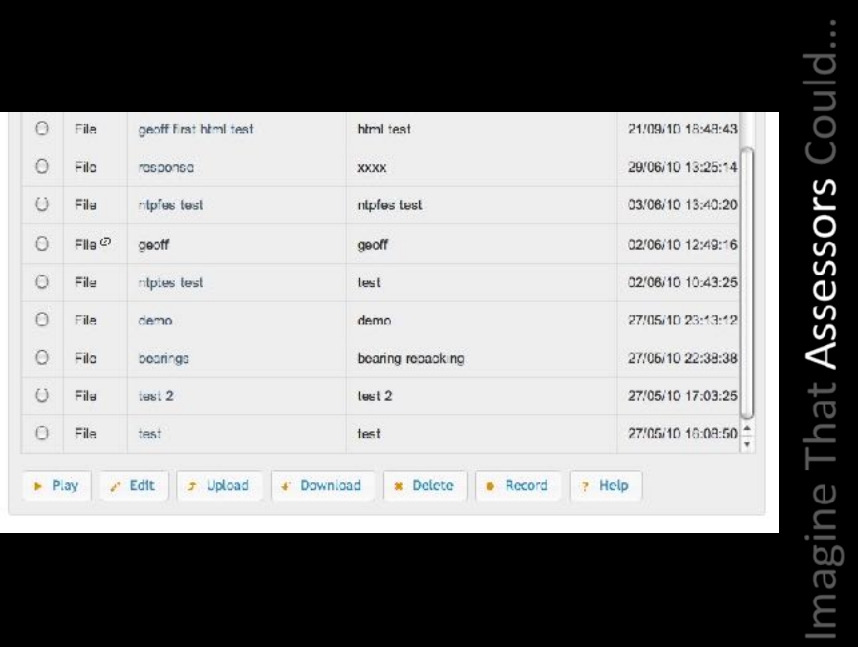 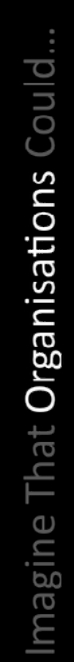 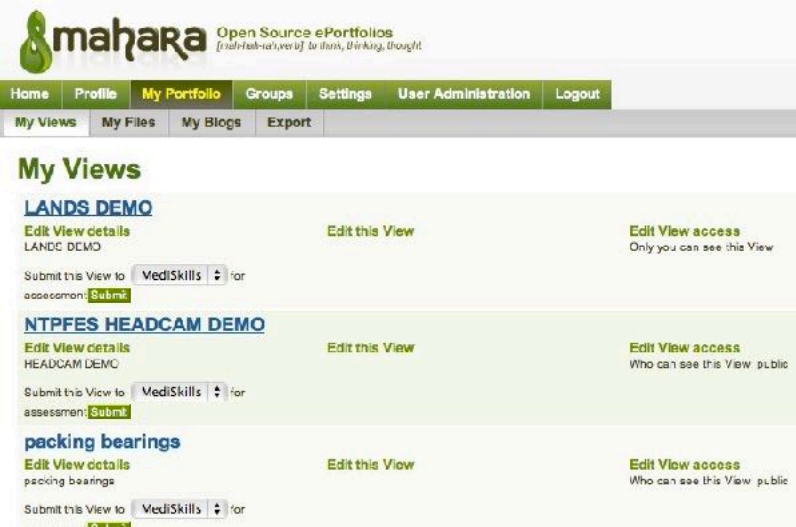 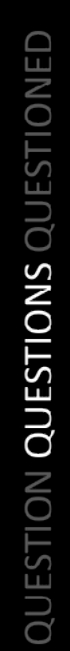 What risks are inherent with allowing
	students to upload   rich media video
evidence using any internet
connection ?
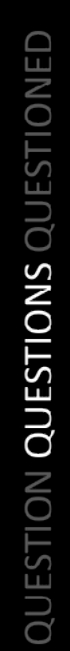 What advantages are there in
enabling teachers with technologies
that allow
e-portfolio video based competency
assessment   ?
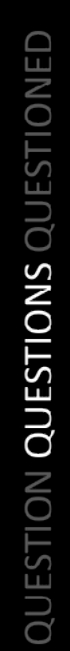 What do these technologies mean
for our current models of
assessment, validation and
auditing ?
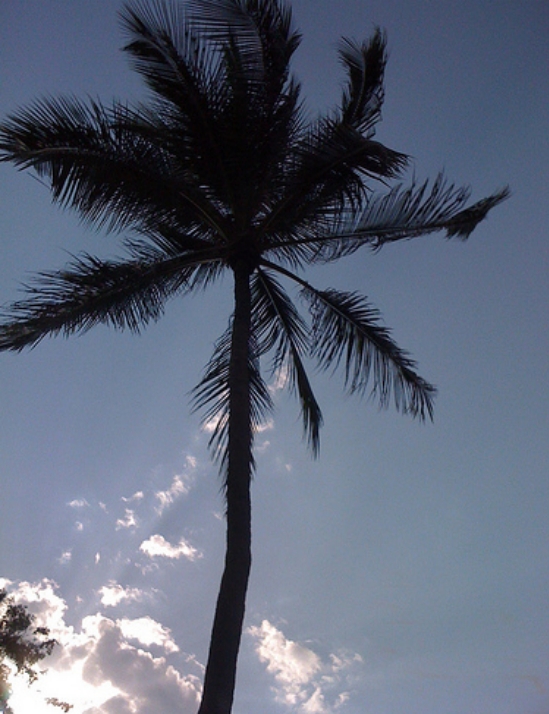